カッセーチップ堆肥化工法

施工事例
一般社団法人循環型社会研究協会
岩手宮城内陸地震災害復旧工事
発注者：　東北森林管理局　岩手南部森林管理署
工事名：　磐井川Ⅱ治山工事
期　 間：　H20.12.12.～H21.6.15.
区　 間：　岩手県一関市厳美町板川地内
カッセーチップ堆肥化工法の特徴
①重金属の常温永久無害固定化
②硝酸態窒素の発生抑制
③地球温暖化ガスの発生抑制
重金属の常温永久無害固定化
ポリアクリルアミド重合無害化固化
安心・安全
キレート結合
リン酸結合
重金属イオン
重金属イオン
腐植酸
リン酸
木チップ
硫酸
有機ｶﾞﾗｽ樹脂
リグニン
バチルス菌群
セルロース
生成
ﾎﾟﾘｱｸﾘﾙｱﾐﾝ
取り込む
ヘミセルロース
亜硝酸菌
硝酸菌
発がん性物質
硝酸塩
植物
ＮＨ４+ (ｱﾝﾓﾆｳﾑｲｵﾝ)
硝酸態窒素の発生抑制
＜硝化作用＞
アンモニア態窒素
Ｎ２Ｏ (一酸化二窒素)
ＮＯ３－ (硝酸)
ニトロソアミン
胃癌大腸癌
＜カッセー工法＞
安心･安全
バチルス菌
クロレラ
アンモニア態窒素
乳酸菌
光合成菌
地球温暖化ガスの発生抑制
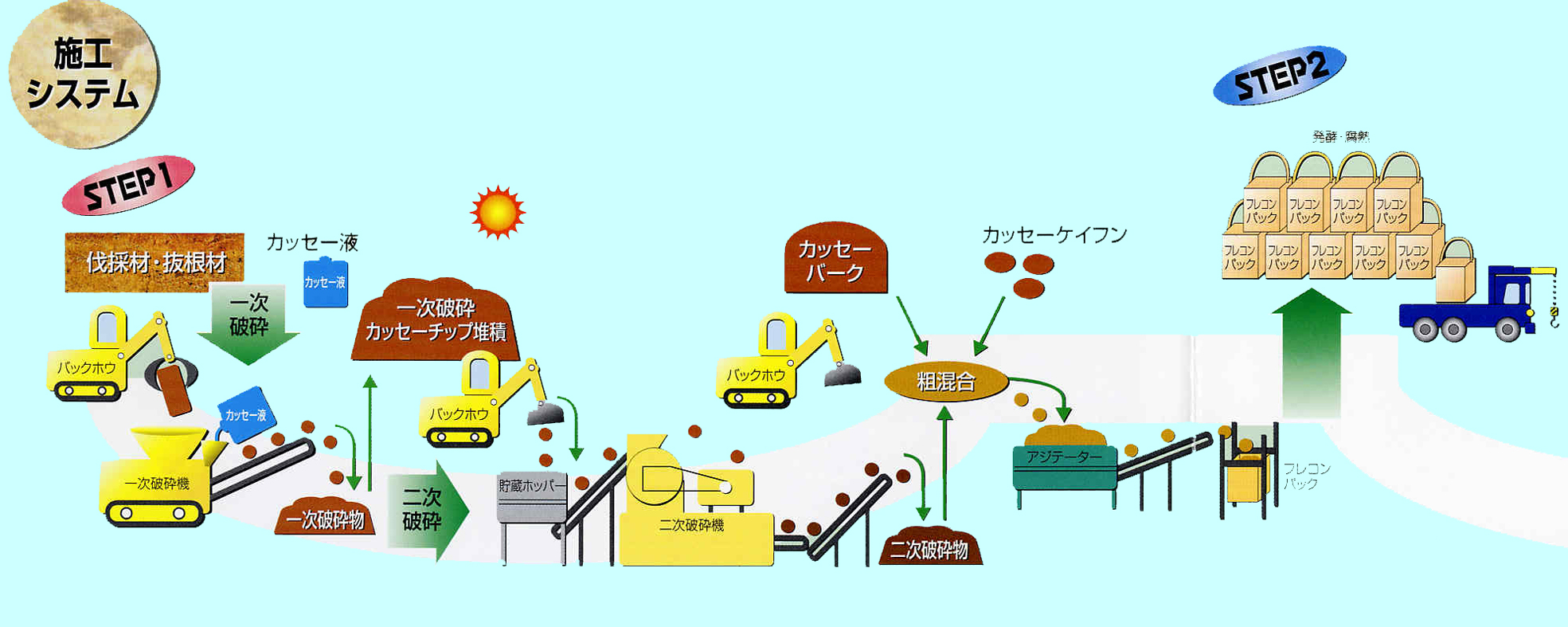 破砕時、Max200℃程度の摩擦熱が発生→メタン生成菌、硝化菌が死滅
カッセー液（バチルス菌、乳酸菌、光合成細菌等）を滴下→支配的環境の形成
メタン生成菌、硝化菌が生育できず、メタンガスおよび一酸化二窒素を抑制する
膨潤作用
酸性雨
重金属
重金属
重金属
重金属
火山灰土
重金属
イオン
重金属
イオン
重金属
イオン
重金属
イオン
膨潤泥土化
地すべり発生
重金属の常温無害固定化
酸性雨
重金属
重金属
重金属
重金属
火山灰土
重金属
イオン
重金属
イオン
重金属
イオン
重金属
イオン
有機系ガラス
膨潤作用抑制
地すべり防止
早期緑化の実現
植物生育障害重金属（Al等）の無害化
硝化作用の抑制→堆肥中の窒素固定
ＶＡ菌根菌の存在
カッセーチップ堆肥化工法は
安心・安全・早期に緑化を行い
土壌環境を改善します
資源循環型社会構築
一般社団法人
循環型社会研究協会